Institute of Economic Studies
Faculty of Social Sciences
Charles University in Prague
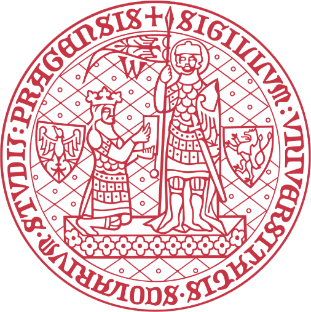 Lesson 17
Option combinations
Financial markets instruments
Basic shapes
Payoffs of basic securities
Options
Long put
Short put
Short call
Long call
Shares and futures
Long stock and futures
Short stock and futures
Long stock: a change in a share price changes the payoff from holding the share by the same amount
Short stock: a change in a share price changes the payoff from selling the stock short by the same amount but with the opposite sign
Exactly the same payoff profile as a stock can be seen with futures contracts
Short bond
Long bond
Bonds
Long bond: a positive payoff from holding a bond is independent of the size of the share price
Short bond: a negative payoff from issuing a bond is independent of the size of the share price
Option combinations
2
Overview of option combinations
Synthetic securities
A synthetic security is created by combining two or more underlying financial instruments in a process known as financial engineering
A rich variety of synthetic option profiles is characteristic of option markets
Classification
Option combinations called combinations are formed by either all long or all short option positions using different types of options (calls and puts)
Examples: straddle, strangle, strip, strap
Option combinations called spreads are formed by a mixture of long and short option positions using the same or different types of options
Vertical (cylinder) spread: the same expiry date and different exercise prices
Horizontal (calendar) spread: the same exercise price and different expiry dates
Diagonal spread: different exercise prices and different expiry dates
Spreads of two spreads (butterfly, condor)
Combinations generated by an option and its underlying security
Examples: covered call, protective put
Option combinations
3
Straddle
Description
A long straddle consists of one long call option and one long put option, written on the same underlying security with the same exercise price and the same expiry date
A short straddle is the mirror image of a long straddle (one short call and one short put)
Long straddle
Short straddle
short put
short call
long call
long put
Market considerations
A long straddle bets on a greater price change independently of its direction at a cost of higher initial expenditure (two options must be purchased)
A short straddle generates an income from collected option premiums and bets on the low-price volatility of the underlying asset
Option combinations
4
Strangle
Description
A long strangle consists of one long call and one long put on the same underlying asset, with the same expiry but different exercise prices (higher for call and lower for put)
A short strangle is made up of short option positions (it is a mirror image of a long strangle)
Short strangle
Long strangle
long call
long put
Comparison with straddle
A long strangle is cheaper to buy (calls with higher and puts with lower exercise prices are cheaper) but greater price changes, irrespective of their direction, are needed to move it into the in-the-money region
A short strangle bets on limited price volatility, it generates profit over a wider range of price movements but earns lower initial income (due to the cheaper call or put sold)
Option combinations
5
Strap and strip
Description
A long strap consists of two long calls and one long put on the same security, with the same expiry dates and the same exercise prices
A long strip consists of one long call and two long puts on the same security, with the same expiry dates and the same exercise prices
Long strap
1 long call
Long strip
1 long call
1 long put
2 long calls
1 long put
Comparison with straddle
2 long puts
A long strap and strip each have one steeper rising arm (the right one in the strap and the left one in the strip)
The steeper arm allows straps and strips to be in-the-money region earlier but at a higher price (three options need to be bought instead of two)
A short strap and strip are mirror images of their long counterparts
Option combinations
6
Spreads
Description
Spreads combine options with the opposite positions (long with short, short with long) using the same or different types of options
Types of spreads
Vertical (cylinder) spreads combine options with the same expiry date but different exercise prices
vertical bull
vertical bear
rotated vertical bull
rotated vertical bear
Horizontal (calendar) spreads combine options with the same exercise price but different expiry dates
Diagonal spreads combine options with different exercise prices and different expiry dates
Spreads of two spreads (butterfly, condor)
Terminology
To be long in a spread (buying the spread) means to be long in a more expensive option and short in a cheaper option
To be short in a spread (selling the spread) means to be short in a more expensive option and long in a cheaper option
Option combinations
7
Vertical spreads
Vertical bull spreads
Short vertical bull put spread
Rising middle segment flanked by horizontal lines
Combination can be made from either only call options or only put options
Long vertical bull call spread
Vertical bear spreads
Falling middle segment flanked by horizontal lines
Long vertical bear put spread
Short vertical bear call spread
Combination can be made from either only call options or only put options
Option combinations
8
Rotated vertical spreads
Description
Horizontal middle segment flanked by rising (bull spread) or falling (bear spread) lines
Rotated vertical bull spread
Combinations are made from opposite positions of call and put options
Rotated vertical bear spread
Rotated vertical spreads generate initial income (by selling more expensive options) and expect to profit from a zone of price uncertainty in prevailing bullish or bearish markets
Synthetic futures contracts
Rotated vertical spread with common exercise price replicates the payoff profile of a long or short futures contract
Short synthetic futures
Long synthetic futures
Option combinations
9
Butterfly and condor spreads
Butterfly
A butterfly is a spread of two spreads (long vertical bull spread and short vertical bear spread) with a common middle exercise price
The combination can be created by using call options (butterfly call spread) or put options (butterfly put spread)
Butterfly call spread
A butterfly is in the money if the underlying price stays close to the middle exercise price, otherwise it generates a limited loss
Condor
Condor call spread
A condor is a spread of two spreads with two middle exercise prices
Option combinations
10
Horizontal spreads
Description
A horizontal (calendar) spread combines options of the same type with the same exercise price but different expiry dates
Payoff profiles refer to the time when earlier maturing options expire  (time values of later maturing options must be considered)
Long horizontal put spread
short earlier-maturing put
short earlier-maturing call
long later-maturing put
Later maturing options that are long are more expensive than earlier maturing options so both spreads are also long
Long horizontal call spread
Horizontal spreads are in the money for prices close to a common exercise price
Payoff profiles look like a curved short straddle
long later-maturing call
Option combinations
11
Covered call
Description
A covered call is a combination of a short call option and a long position in its underlying asset
The payoff from a covered call is the same as a short put, but created synthetically
Covered at-the-money call
long stock
short call
covered call (synthetic short put)
Market considerations
The writer of a call option wants to be hedged against the loss caused by delivering the underlying asset at a higher price than the exercise price (without this hedge the writer’s position is called naked)
The holder of a stock portfolio wants to mitigate the loss from declining prices with the additional income obtained from selling call options
Option combinations
12
Protective put
Description
A protective put is a combination of a long put and a long position in its underlying asset
The payoff from a protective put is the same as a long call, but created synthetically
Protective at-the-money put
long stock
protective put (synthetic long call)
long put
Market considerations
The holder of a stock portfolio creates protection against price decline at the cost of reduced gain in case of a price increase
A protective put is called portfolio insurance
Buying a put option can be interpreted as buying an insurance policy that reduces the total income by a fixed amount if the damage does not occur
Exercising the put option can be interpreted as the payment of an insurance premium that compensates for loss if damage occurs
Option combinations
13
© O.D. Lecturing Legacy
 dedekold@gmail.com
See you in the next lecture
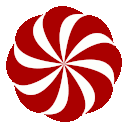 Visit dedeklegacy.cz for the animated version of this presentation
(with English narrations and English/Czech subtitles)
Option combinations
14